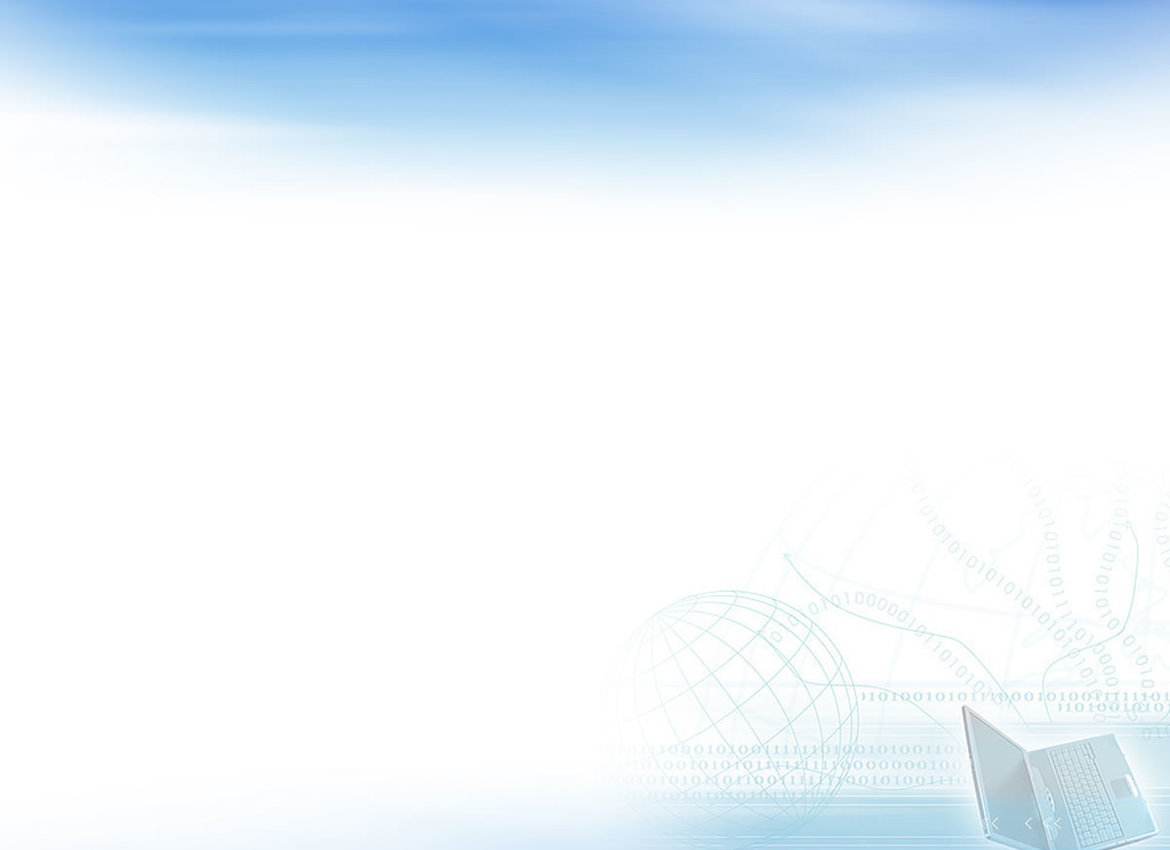 Межмуниципальный семинар-практикум 
«Конкурсное движение как ресурс повышения профессиональной компетенции педагога»
Деловая игра 
«Бизнес-центр
 «Креативность без границ»»


                                                                              ©Аскерова Аида Усмановна
                                                                   МДОУ Некоузский детский сад №3,
                                                                                          воспитатель высшей 
                                                                              квалификационной категории
                                                                                        



Борок, 2018
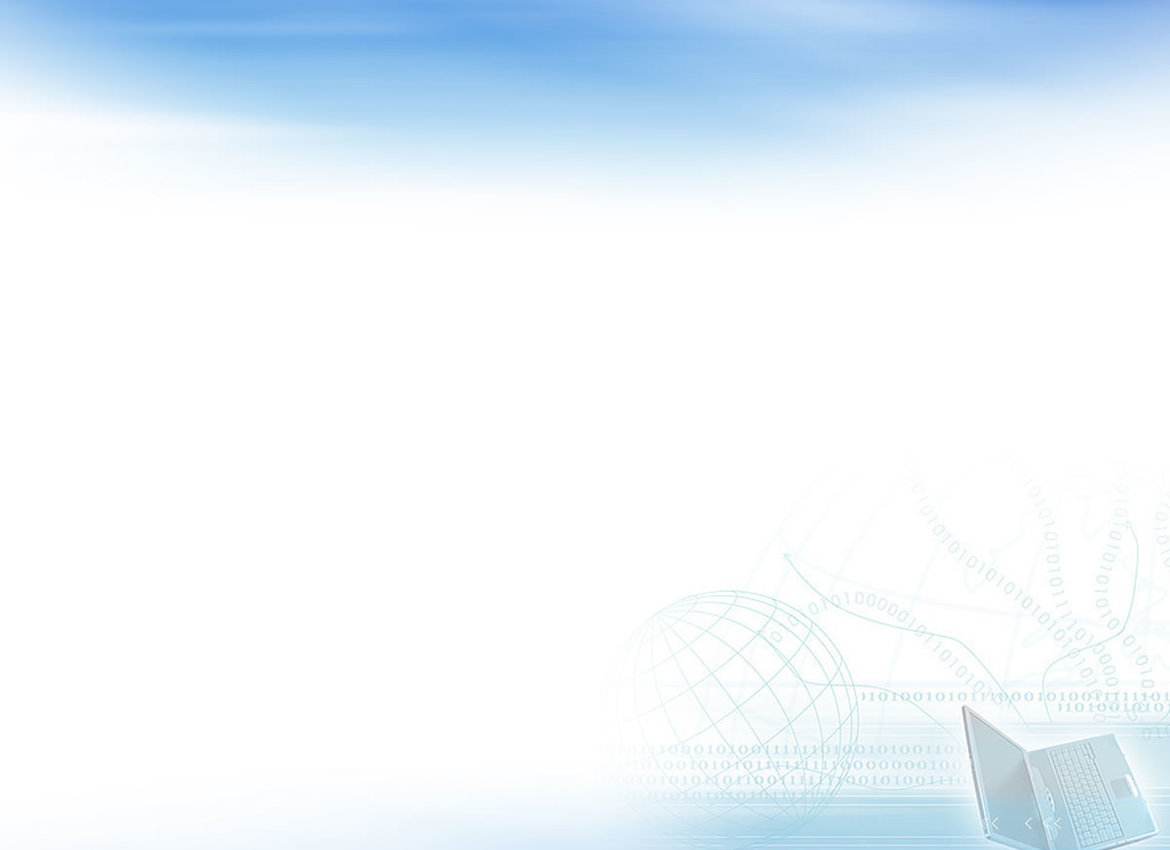 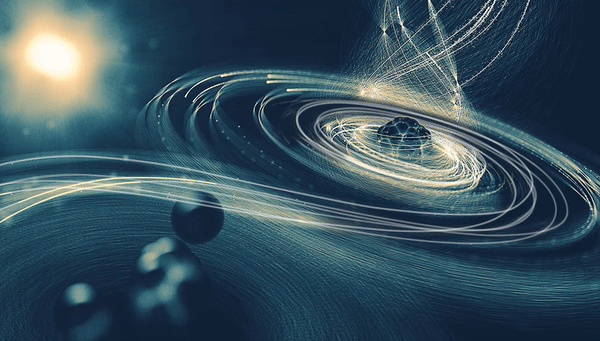 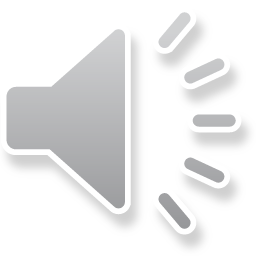 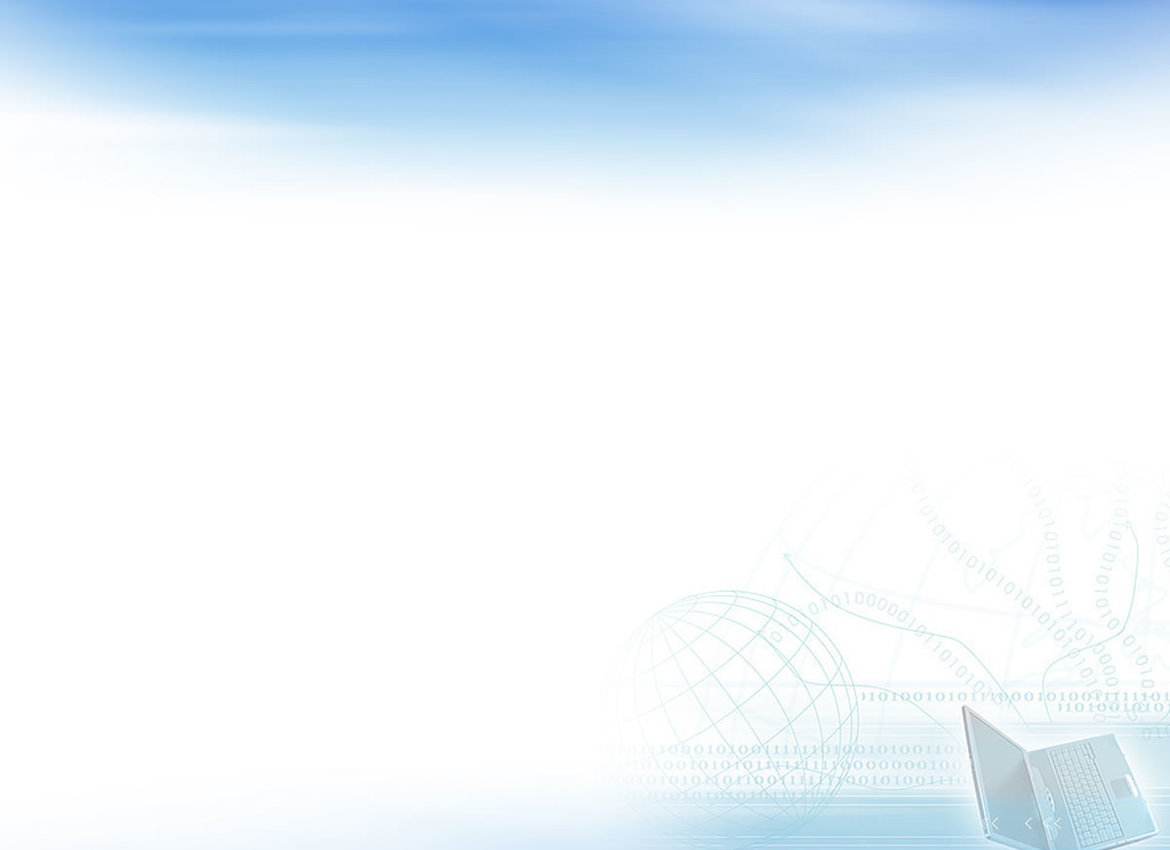 Учит ли «учиться» критическое мышление?
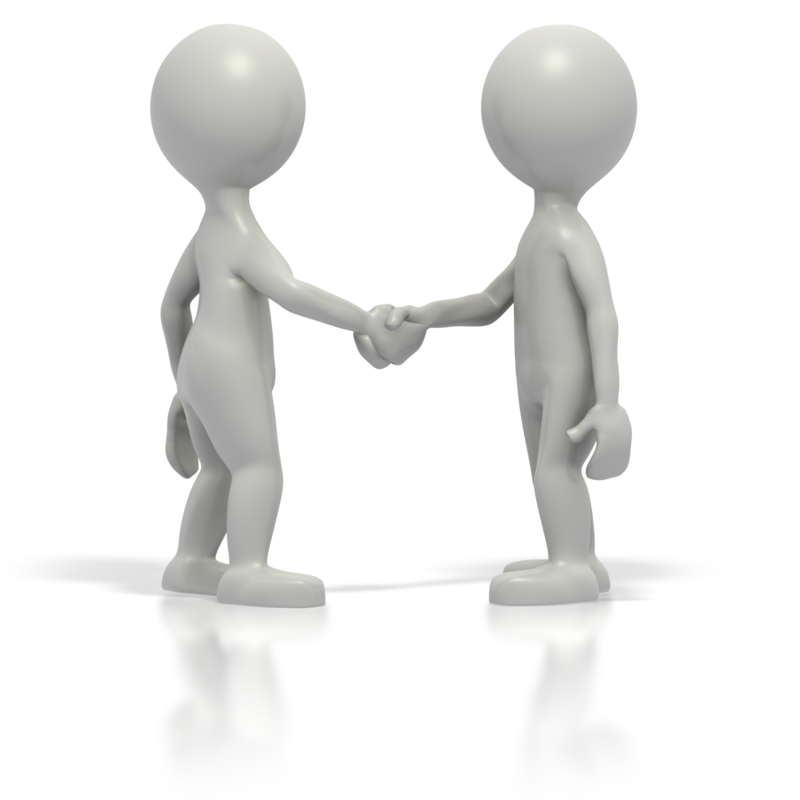 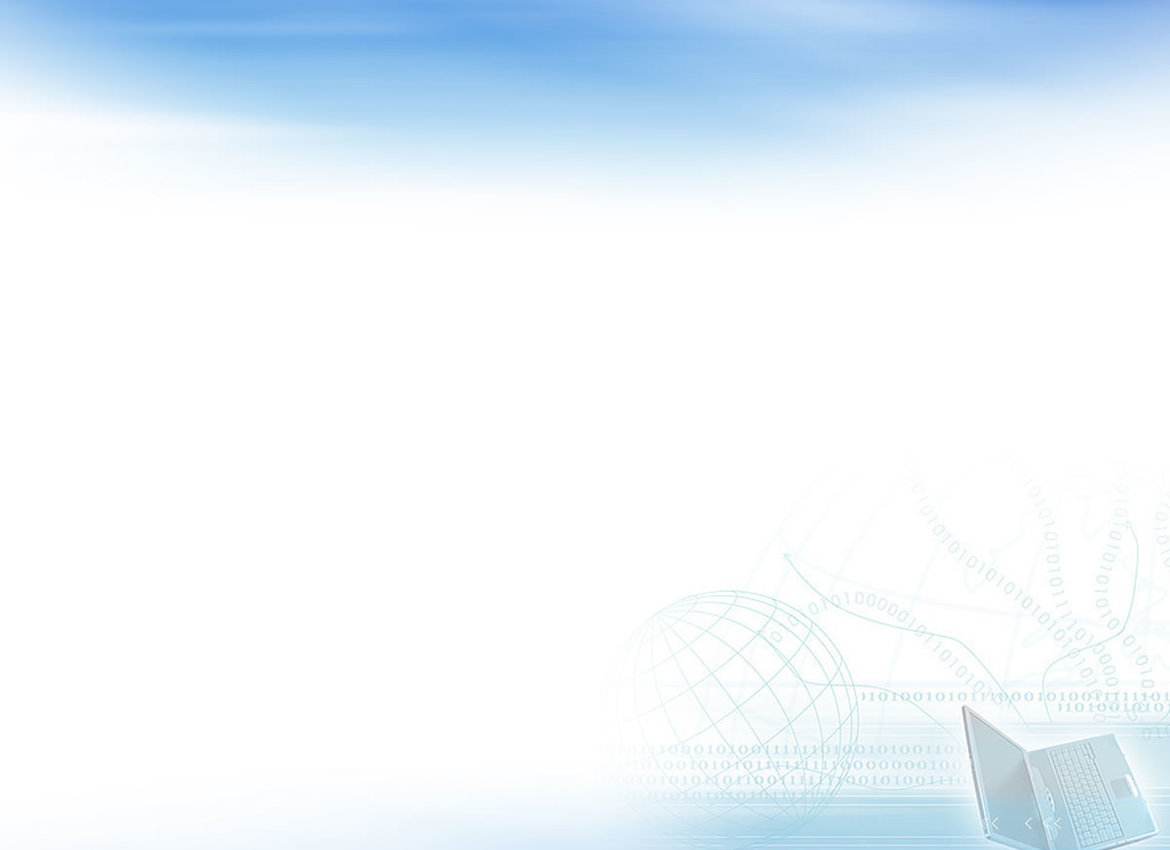 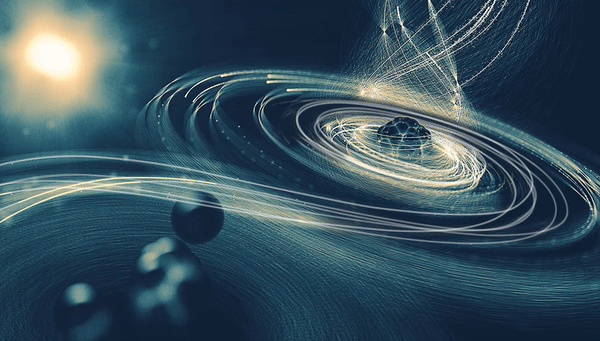 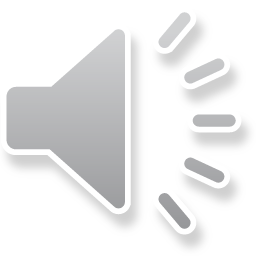 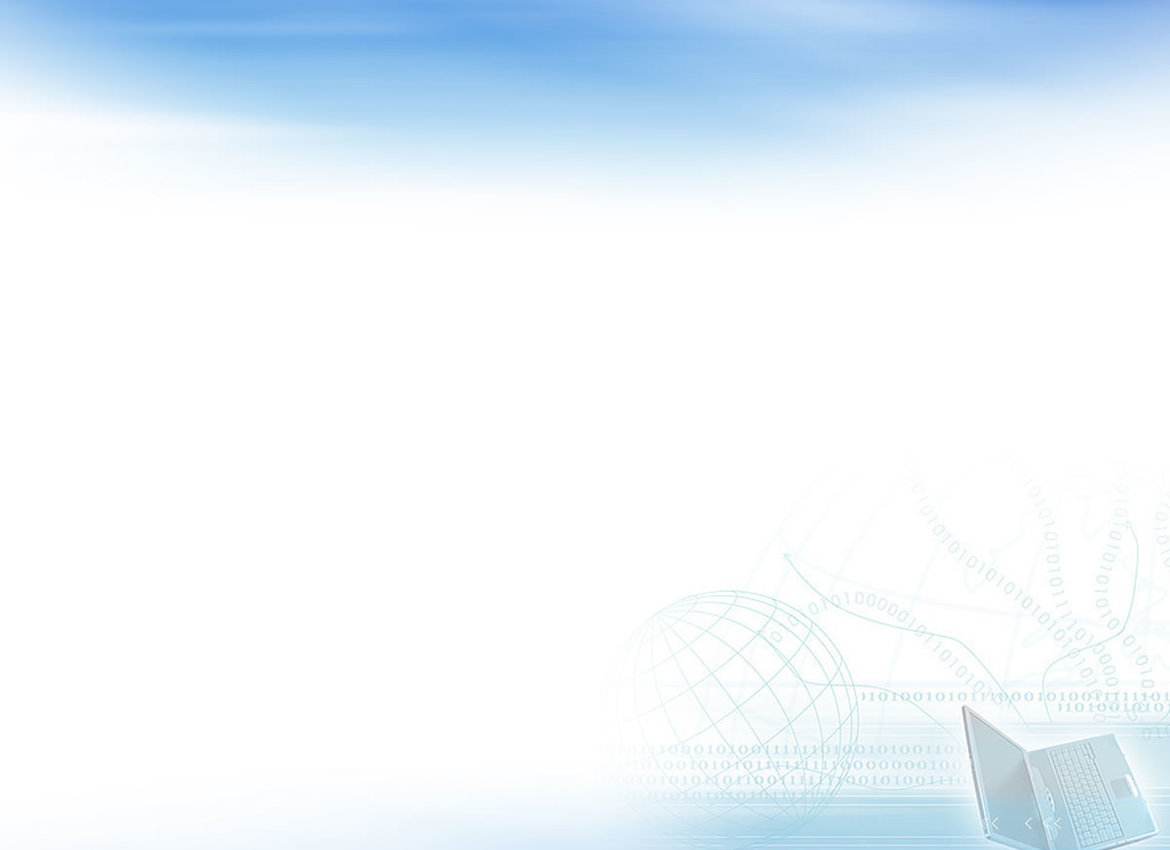 Креативность-
                       это врожденная  или приобретённая способность?
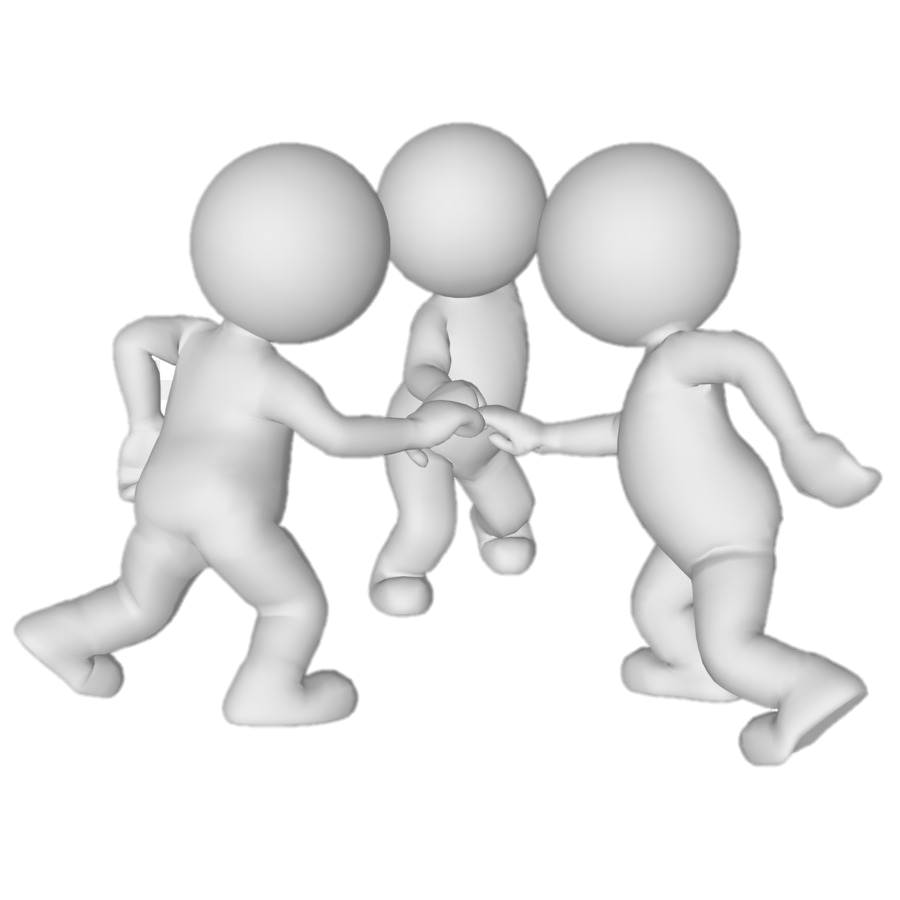 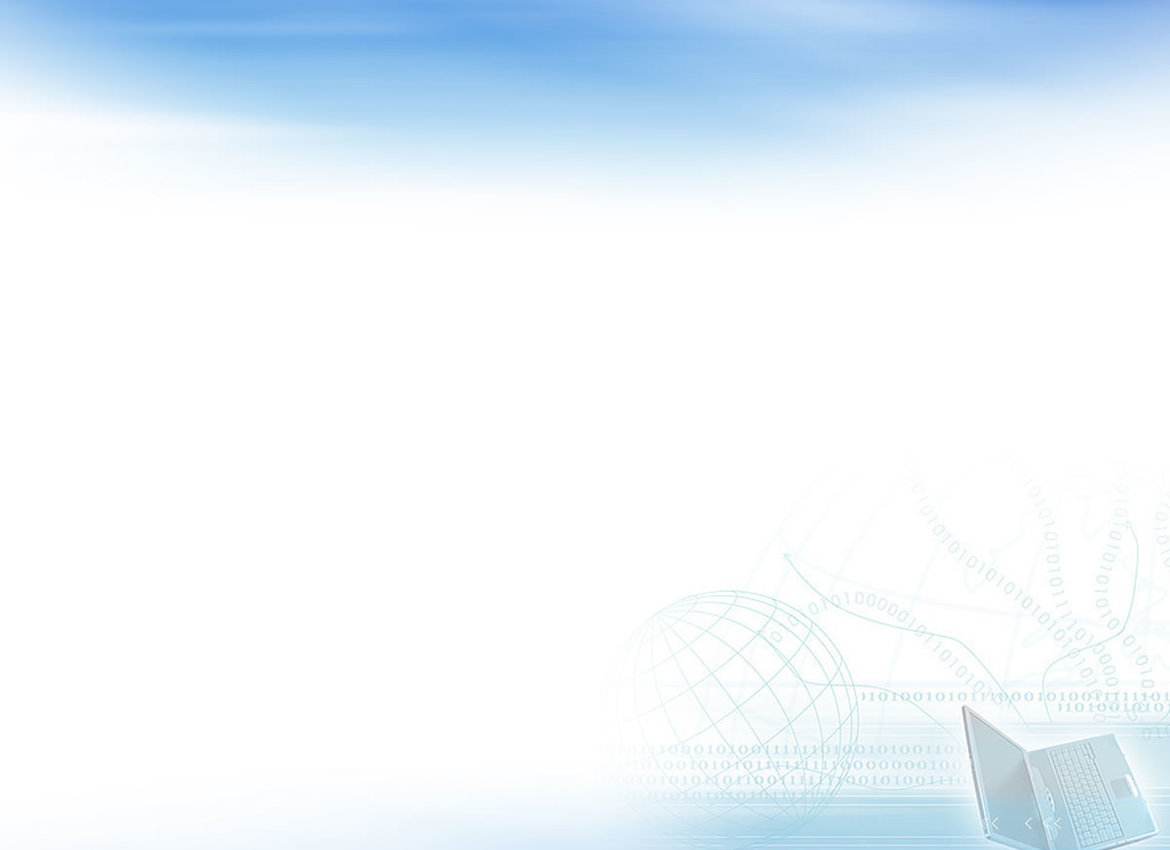 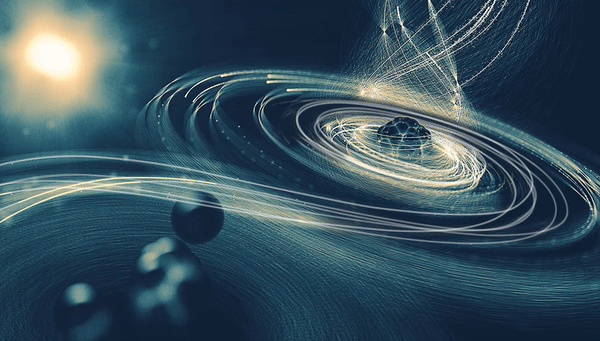 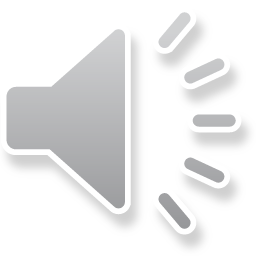 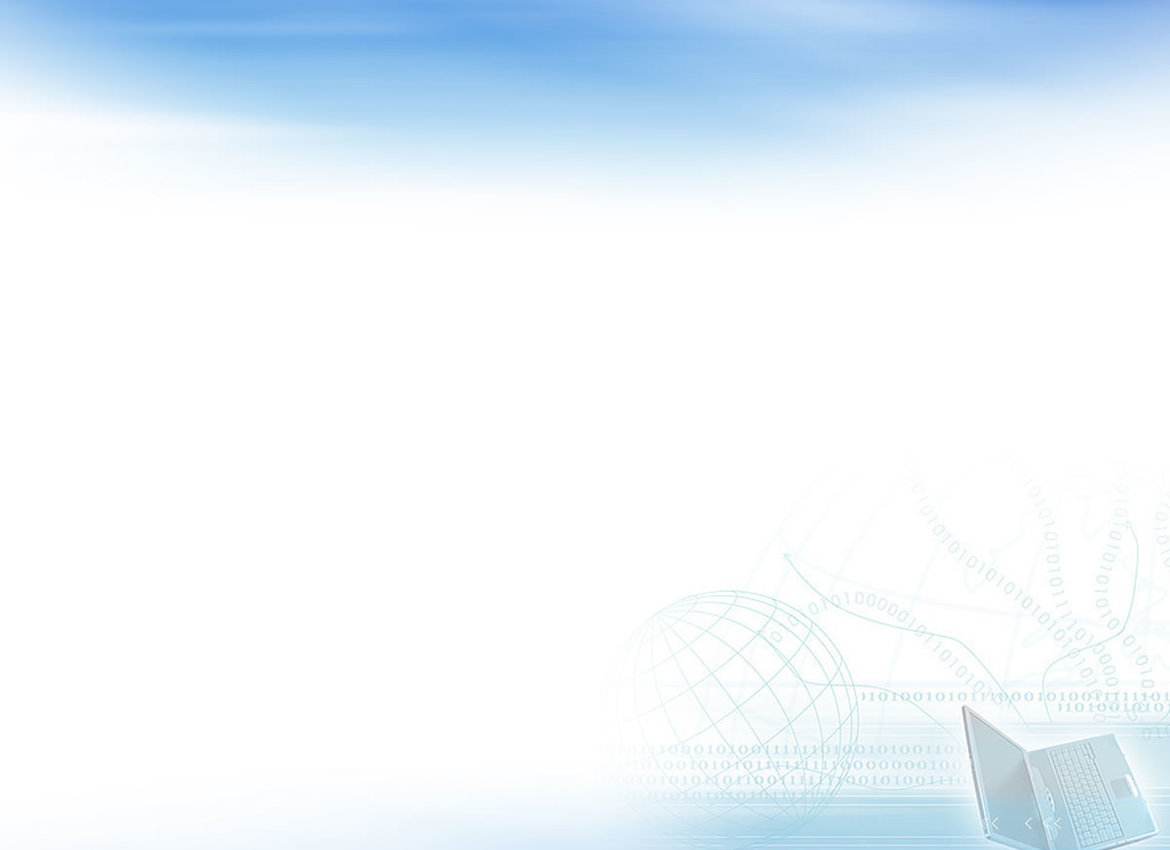 Коммуникация-способность или навыки?
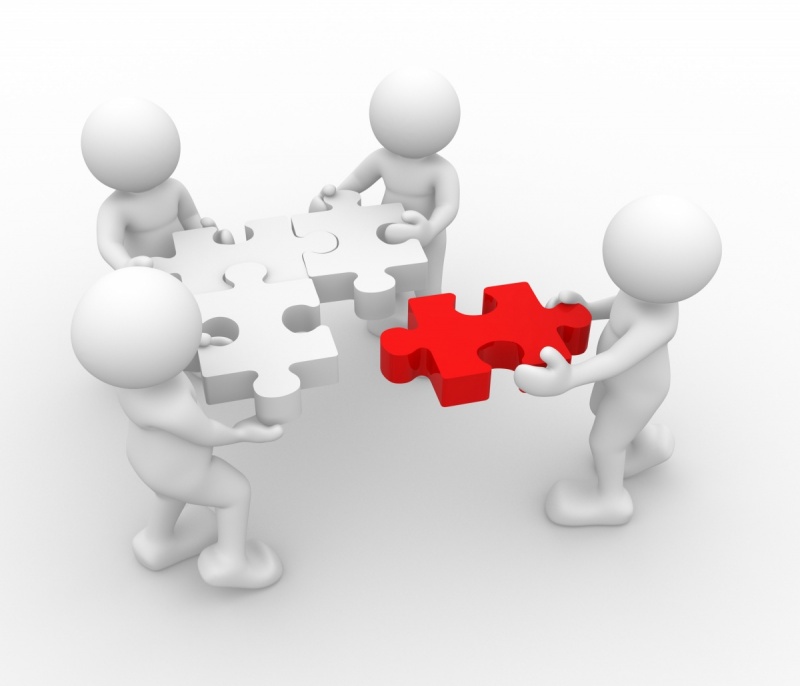 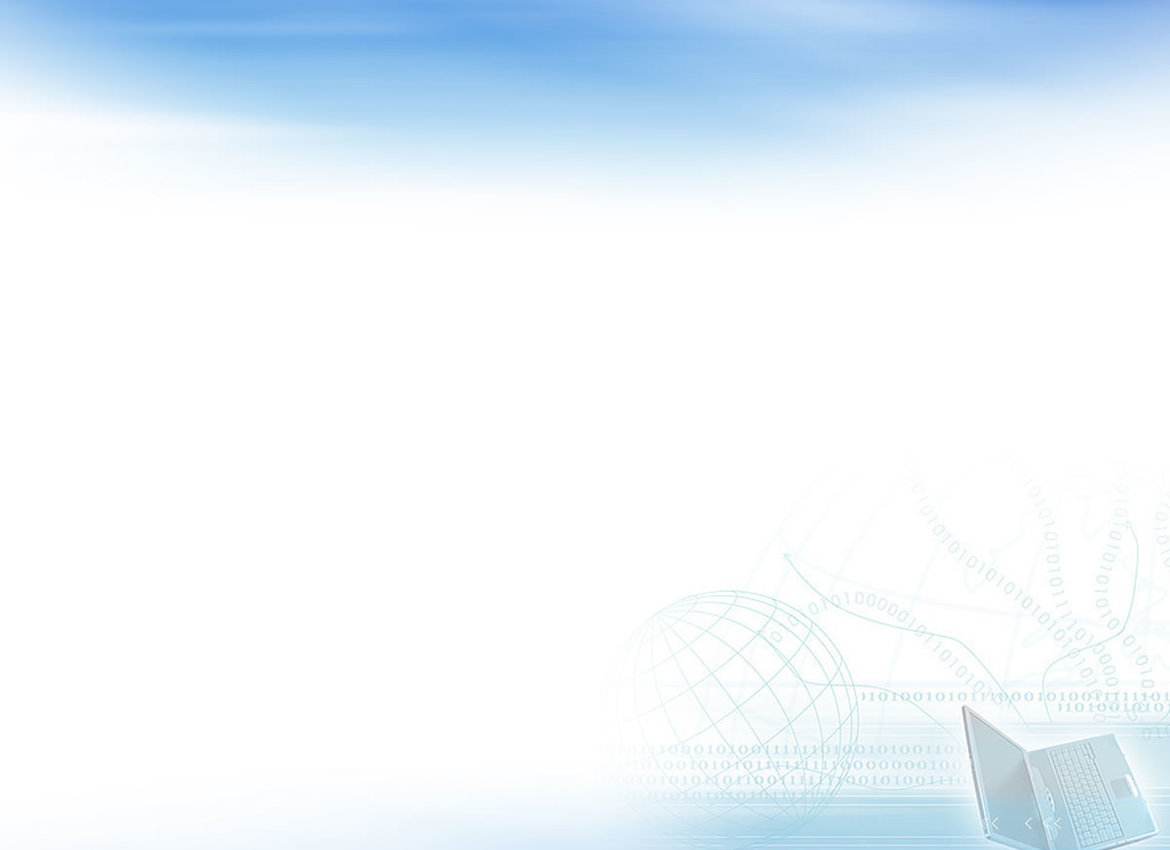 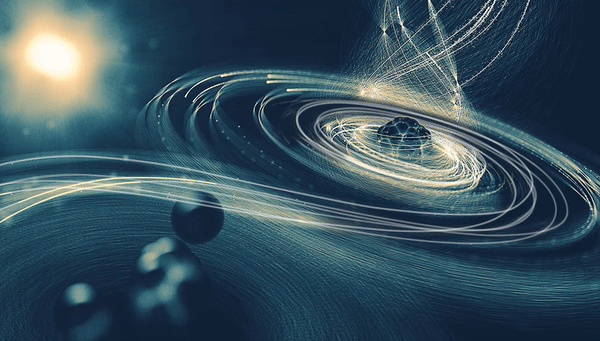 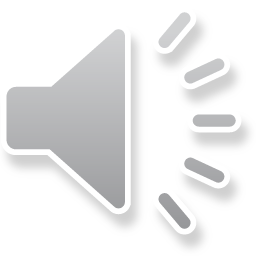 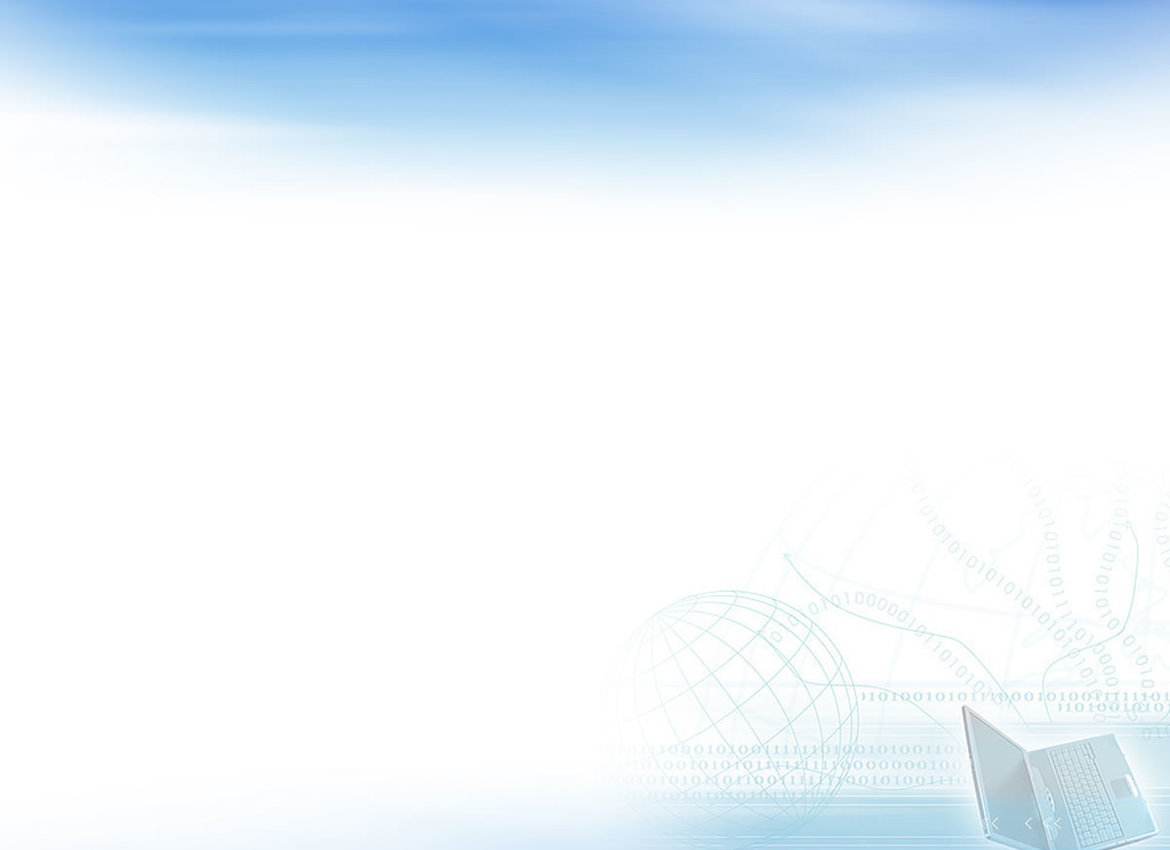 Кооперация! Как достичь общих целей?
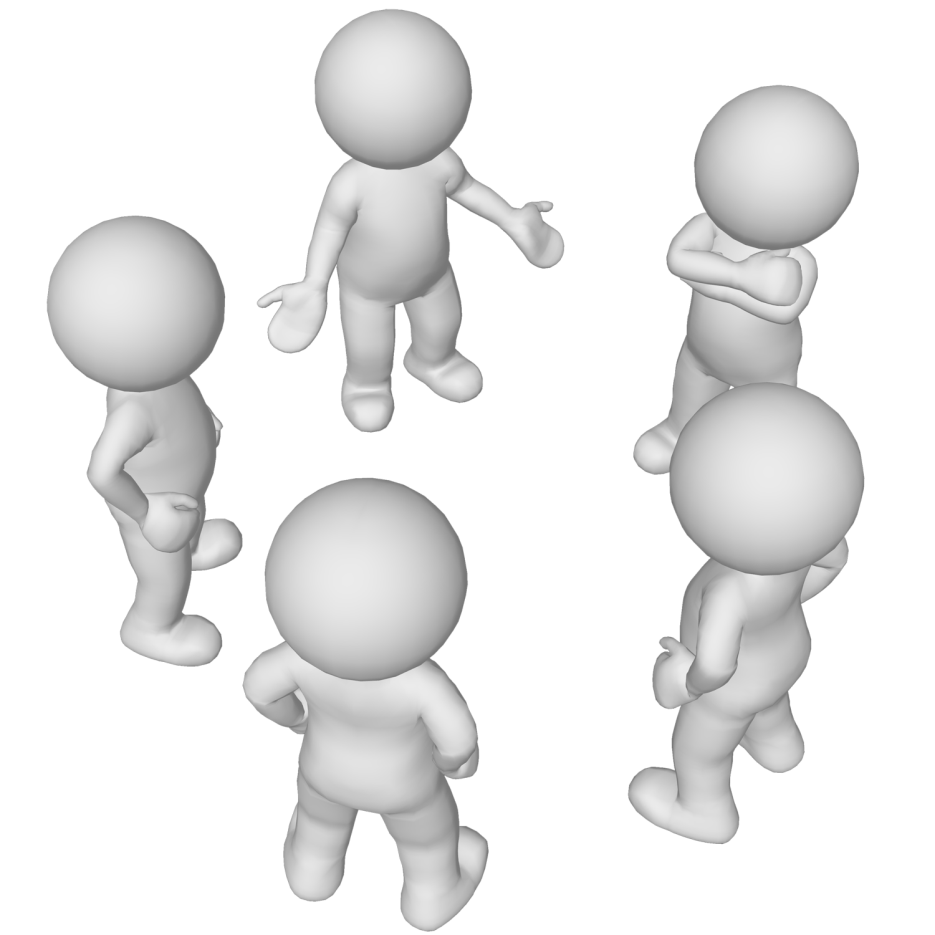 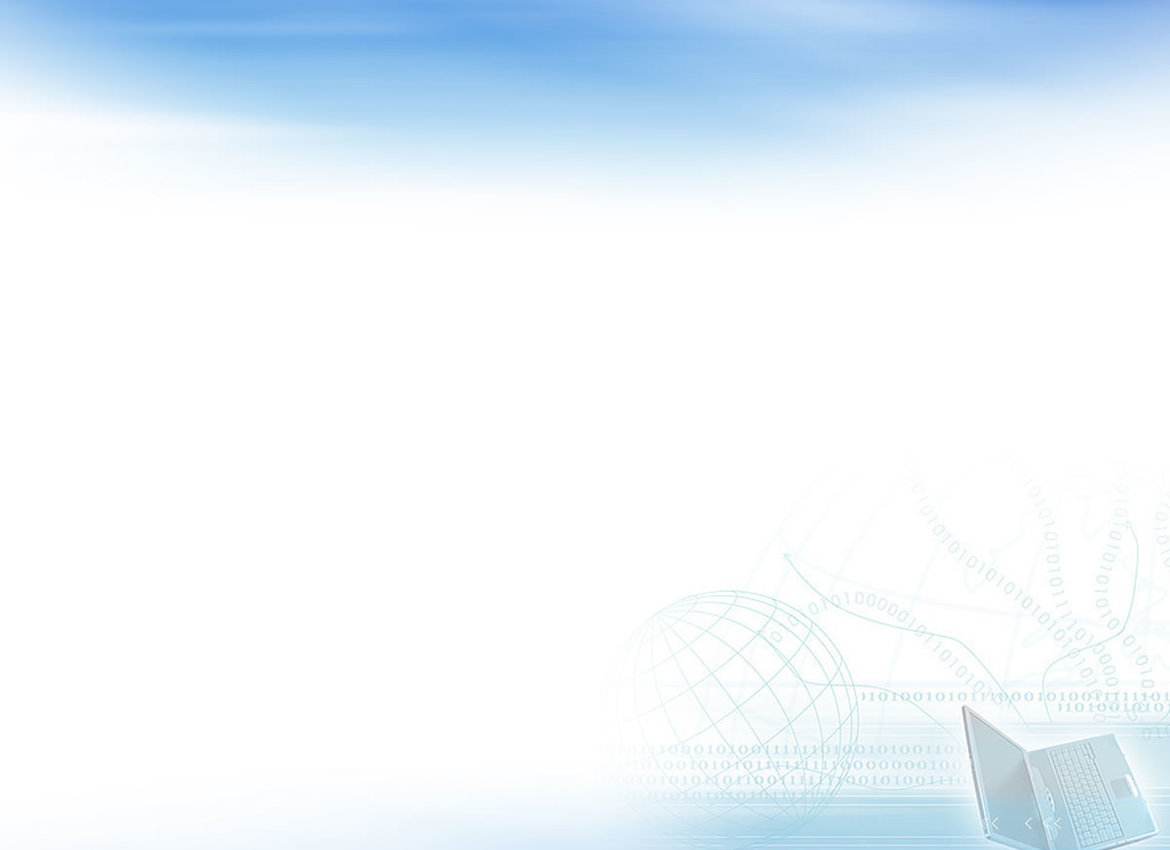 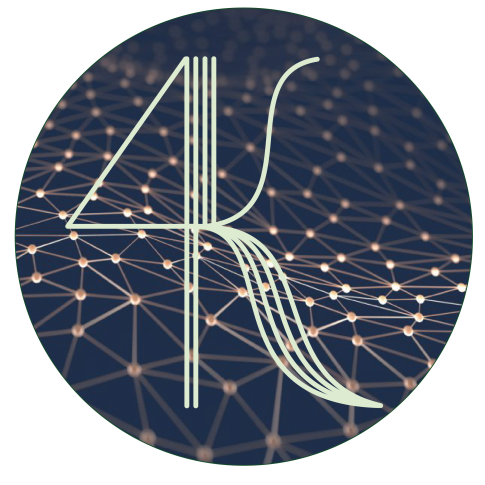 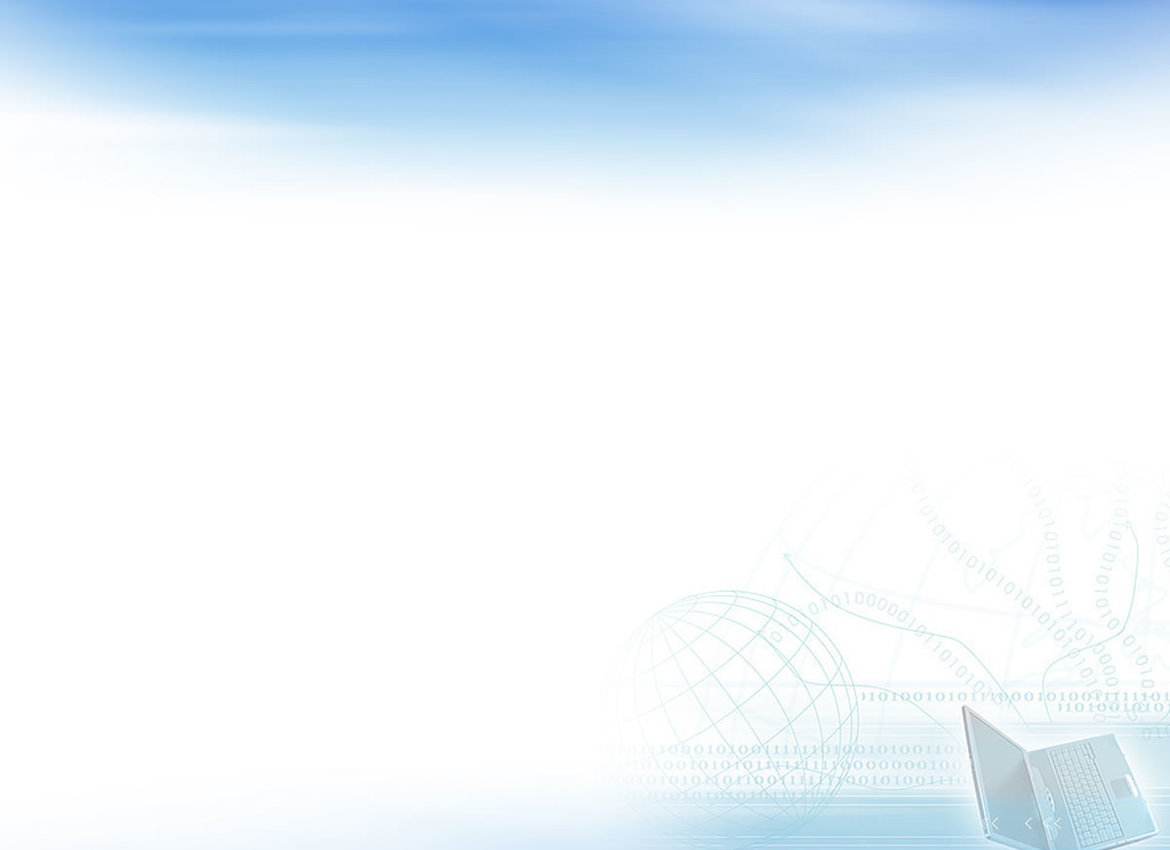 Темы проектов:
1.Как научить педагога креативно мыслить?
2.Школа развития критического мышления.
3.Школа содружества и сотворчества.

Критерии к проектам:
1). Проект должен иметь нестандартные пути решения.
2).Проект должен быть жизненным.
3). Проект должен быть востребованным.
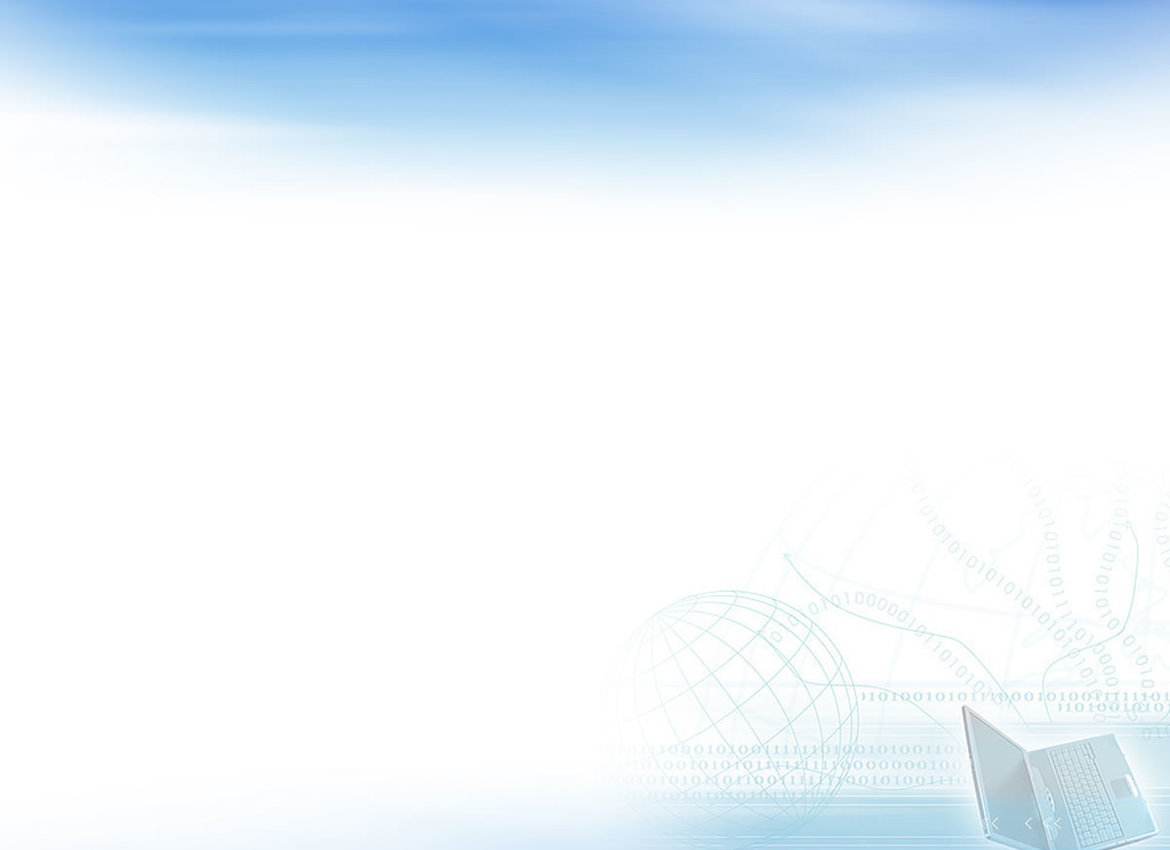 Задачи:
1).Коллегиально выстроить концепцию  проекта от замысла до воплощения.
2).Презентовать бизнес-проект.
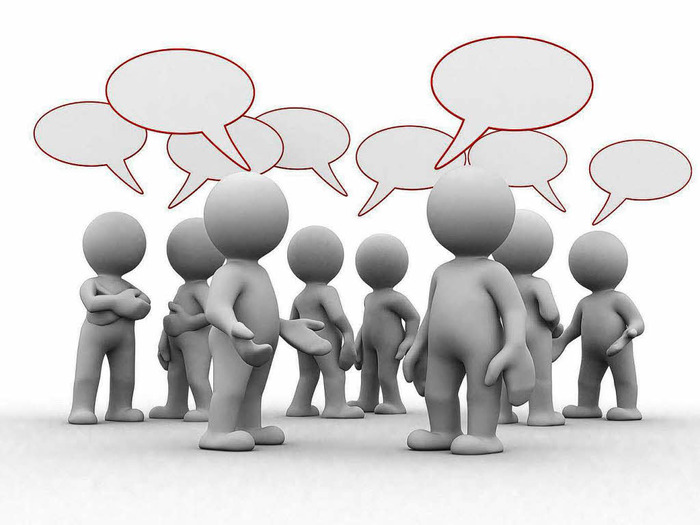 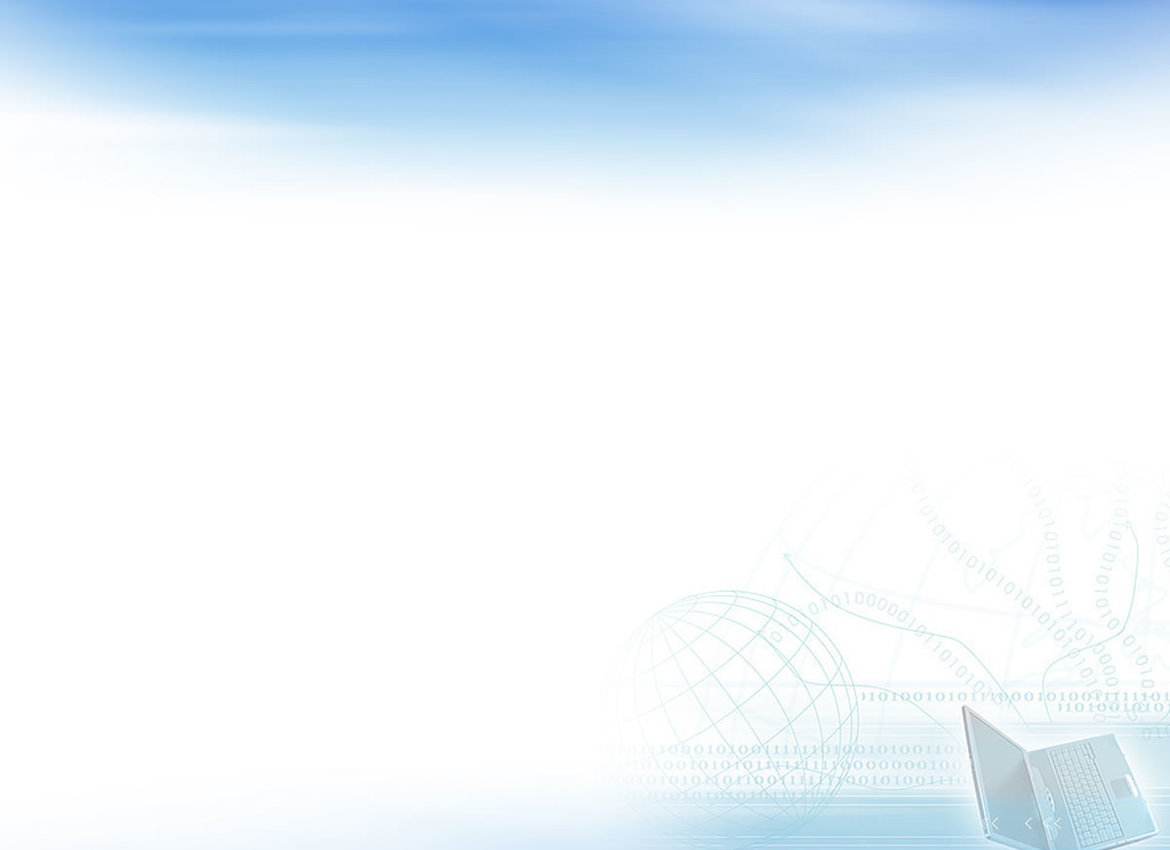 Планируем,
                  решаем, 
                               составляем,
                                                  действуем…
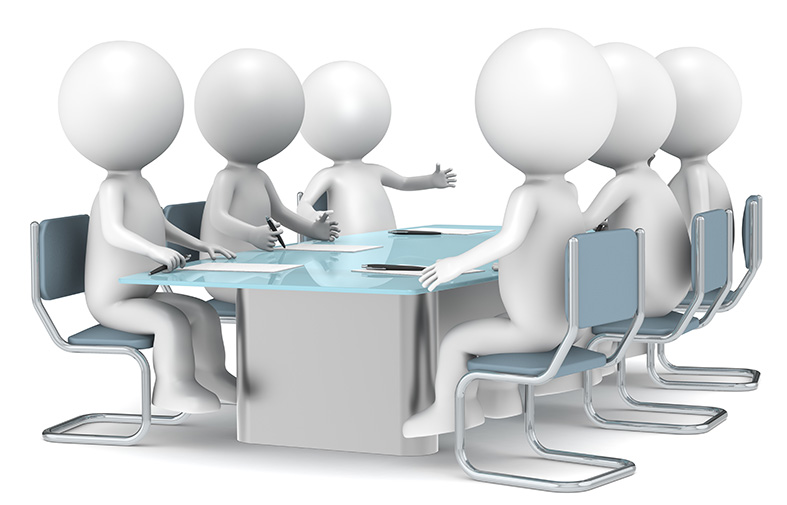 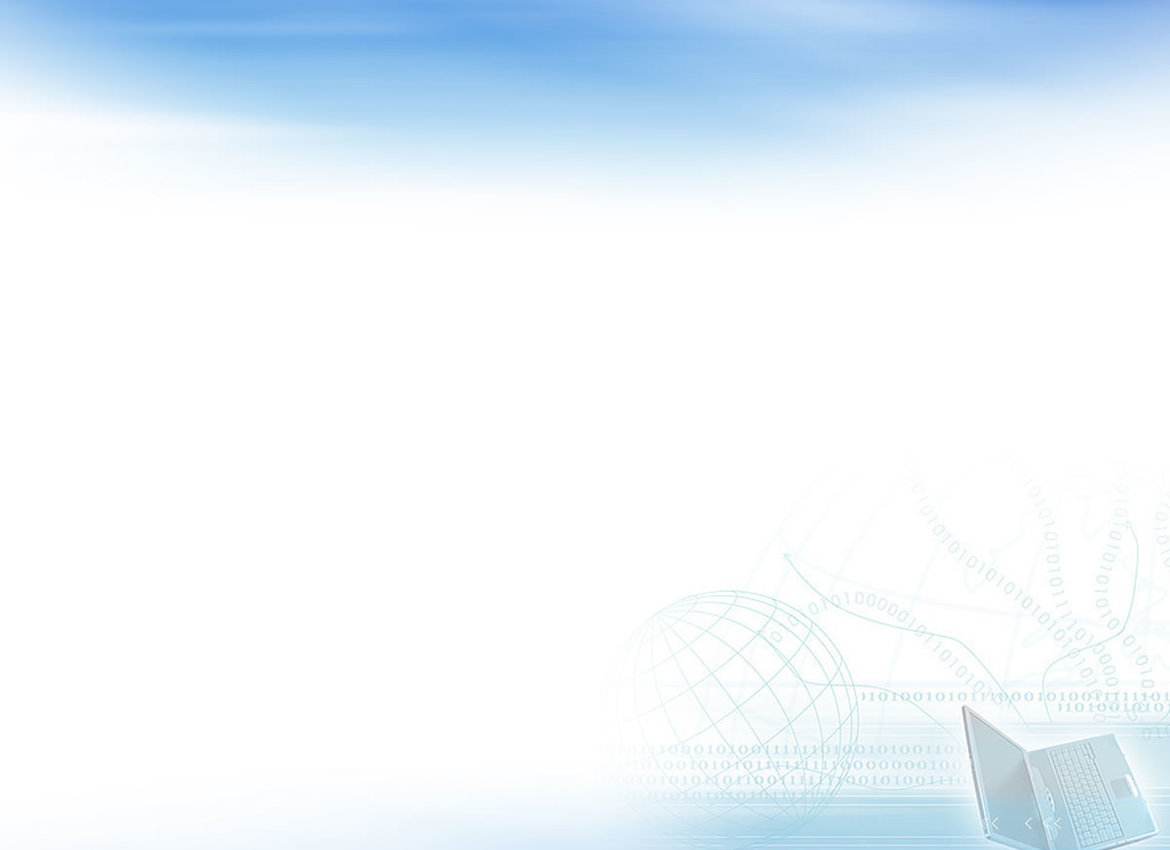 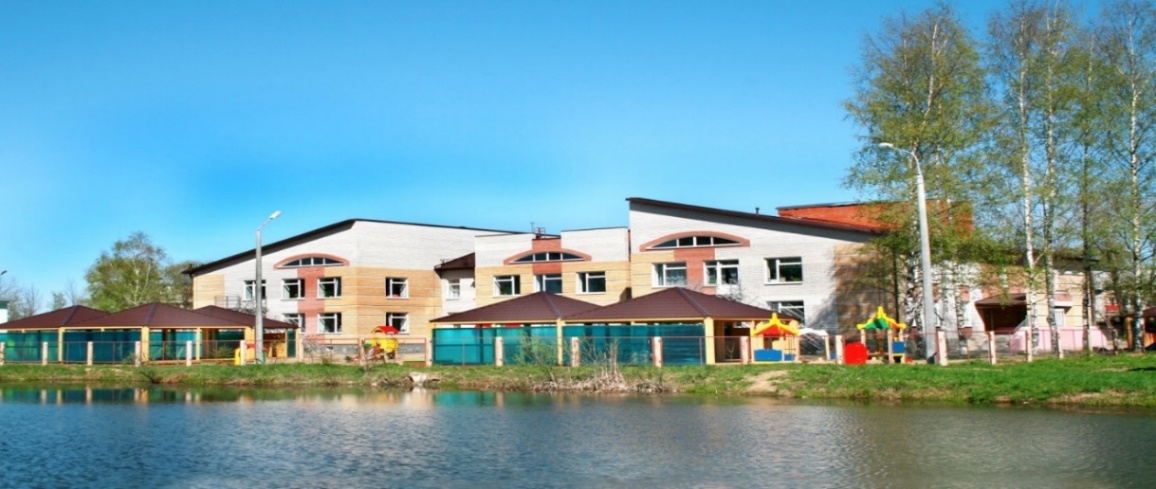 Спасибо за внимание!
Приглашаю Вас к сотрудничеству

152730, Ярославская область, Некоузский район, 
с. Новый Некоуз, ул. Юбилейная, д.24
Телефон: 8 (485)2-13-79 
Официальный сайт: ds3nkz.edu.yar.ru
E-mail: MDOU Nekouz3@yandex.ru
Личная страница на сайте образовательного учреждения: https://ds3nkz.edu.yar.ru/lichnie_stranitsi_
pedagogov/stranitsa_vospitatelya_askerovoy_aidi_usmanovni/razreshite_predstavitsya.html
E-mail: aida.askerowa2014@yandex.ru
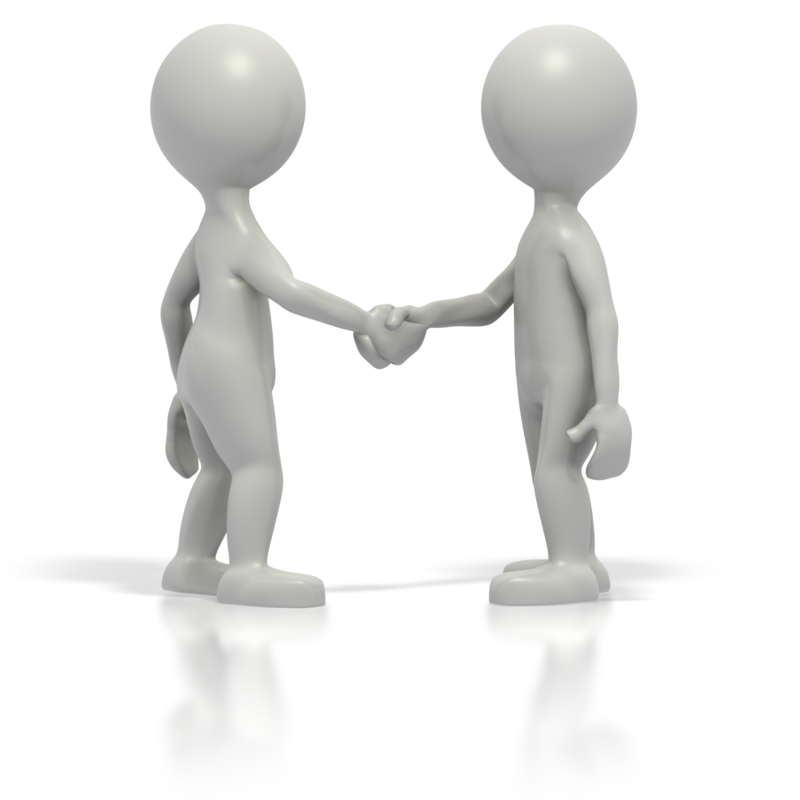